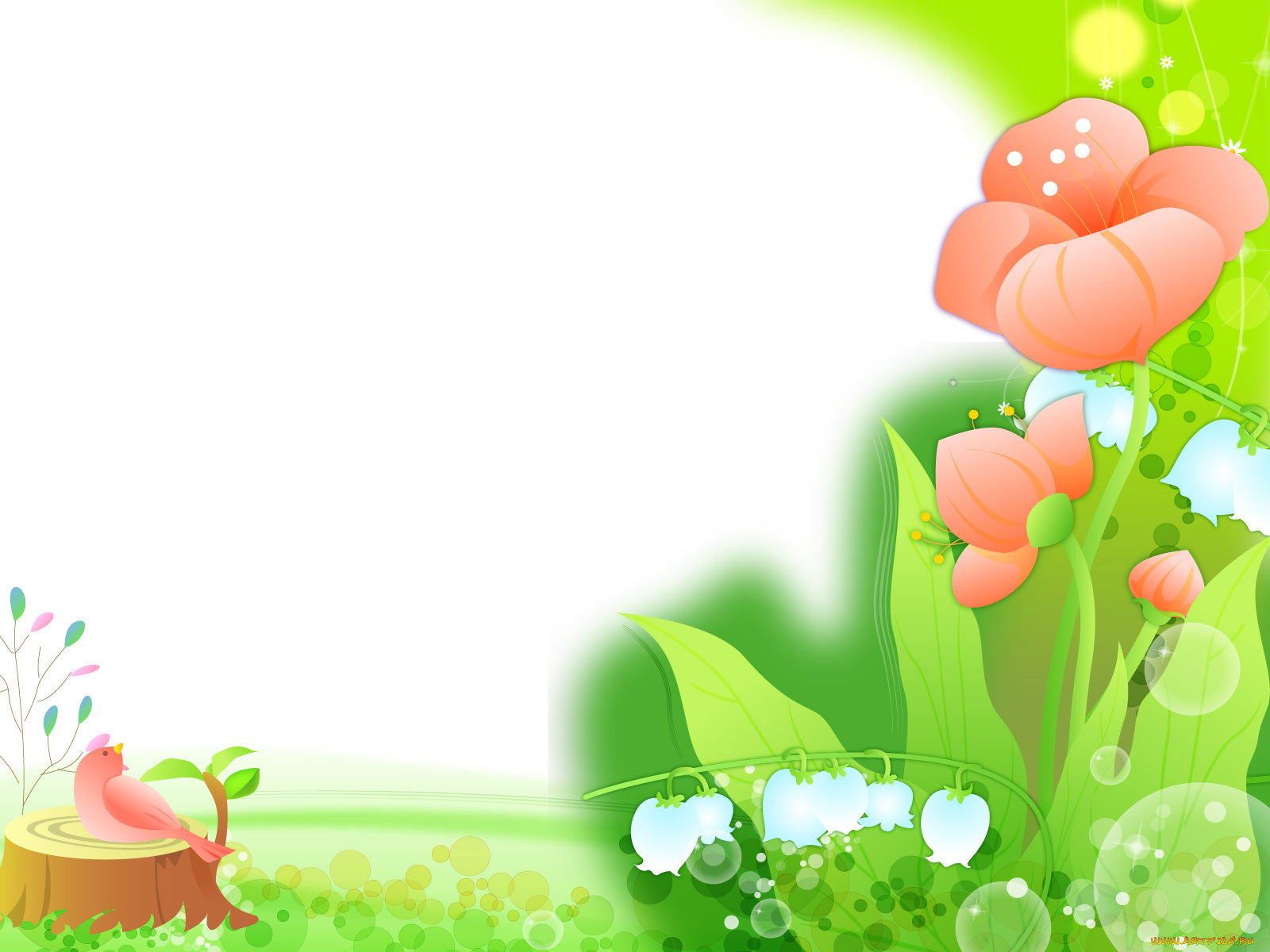 Добро пожаловать
в группу младенческого возраста
«Дюймовочка»!
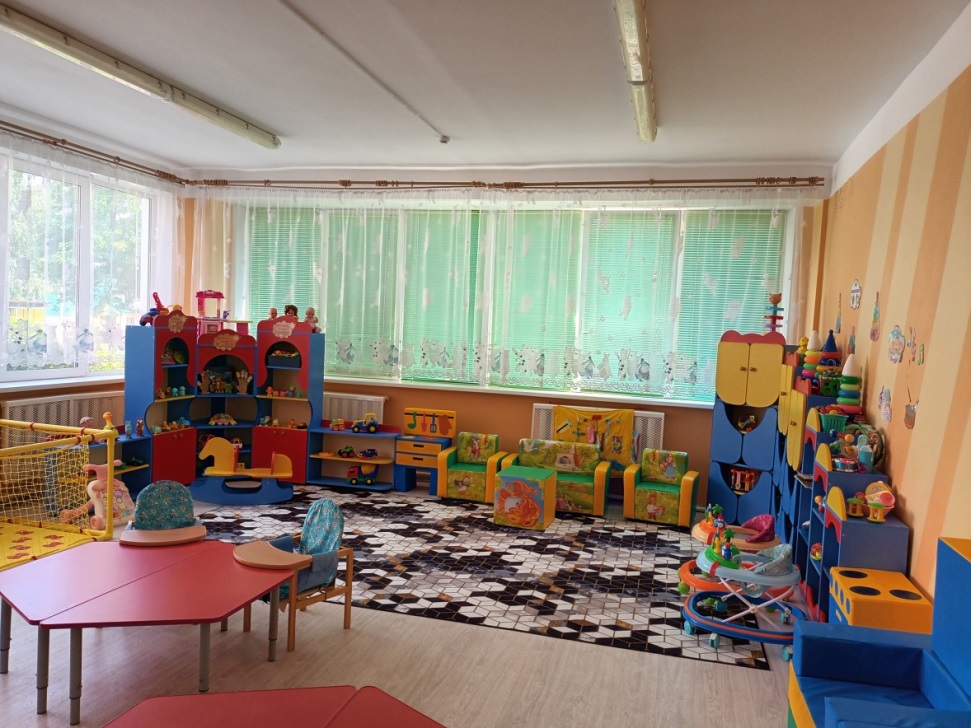 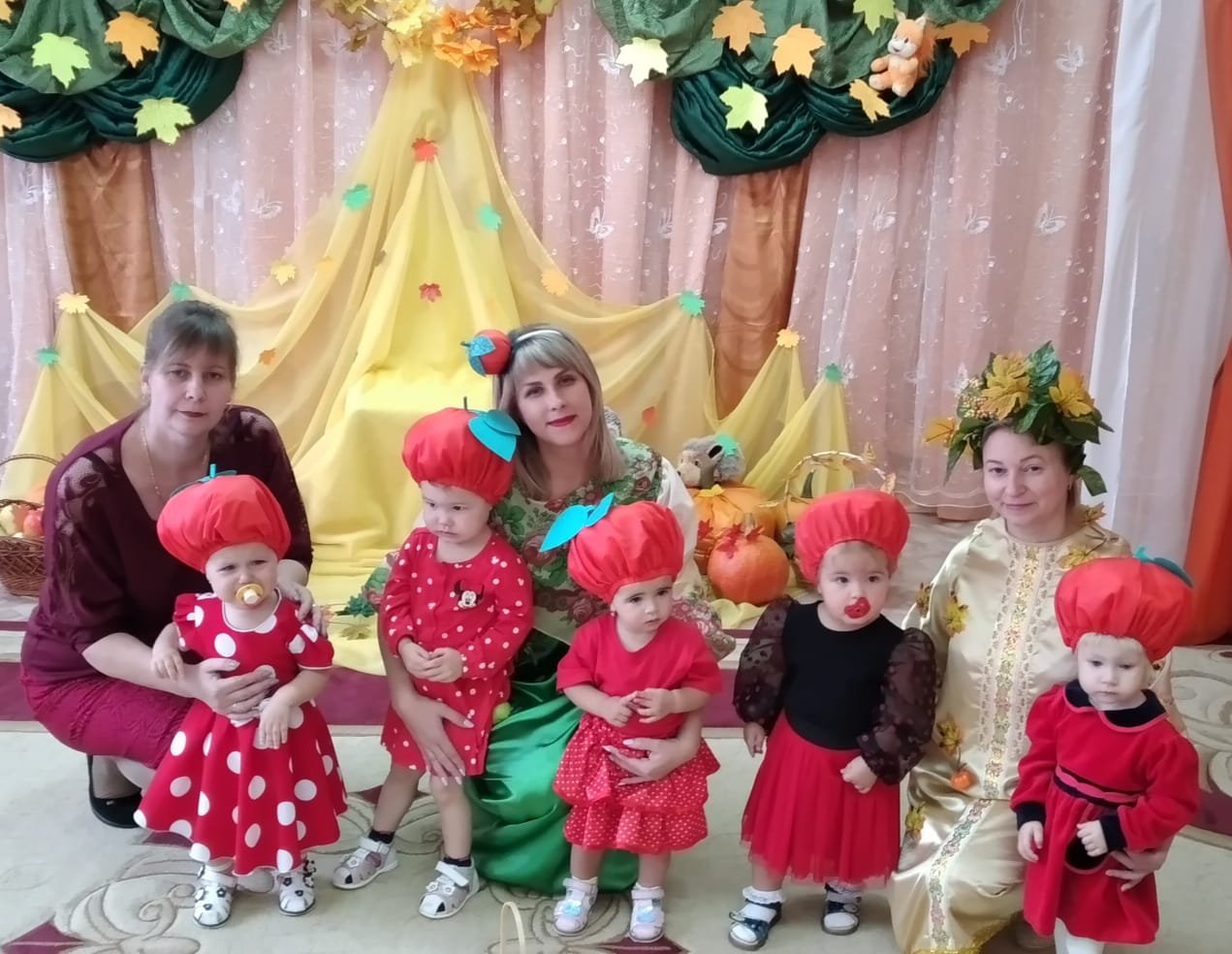 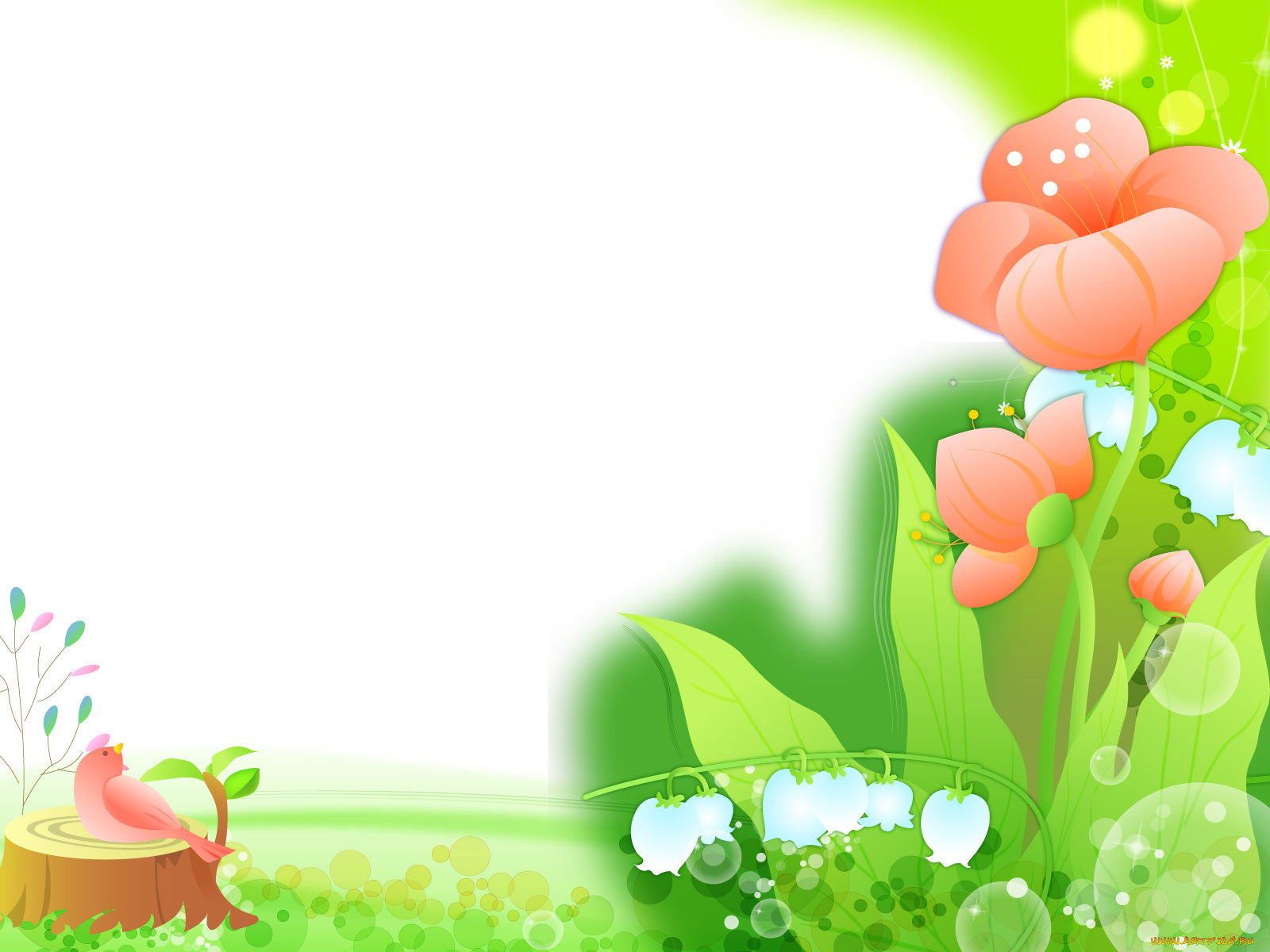 Наш девиз:
А группу нашу в садикеДюймовочкой зовем,и каждый день, как в празднике,в ней весело живем!
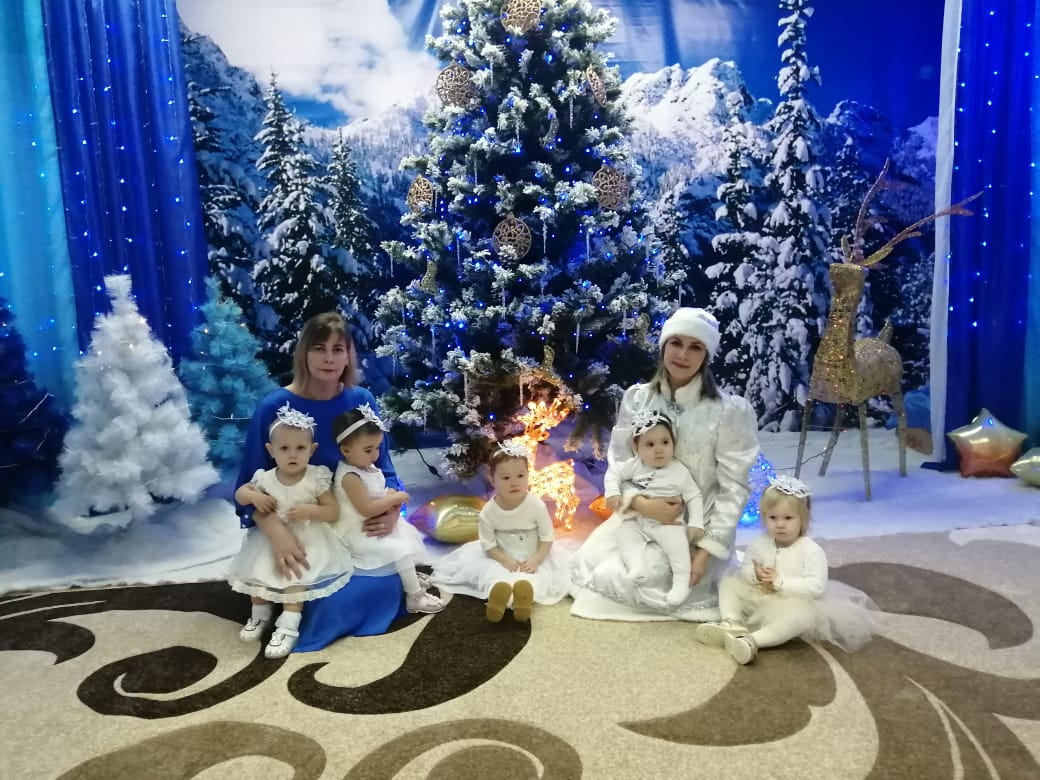 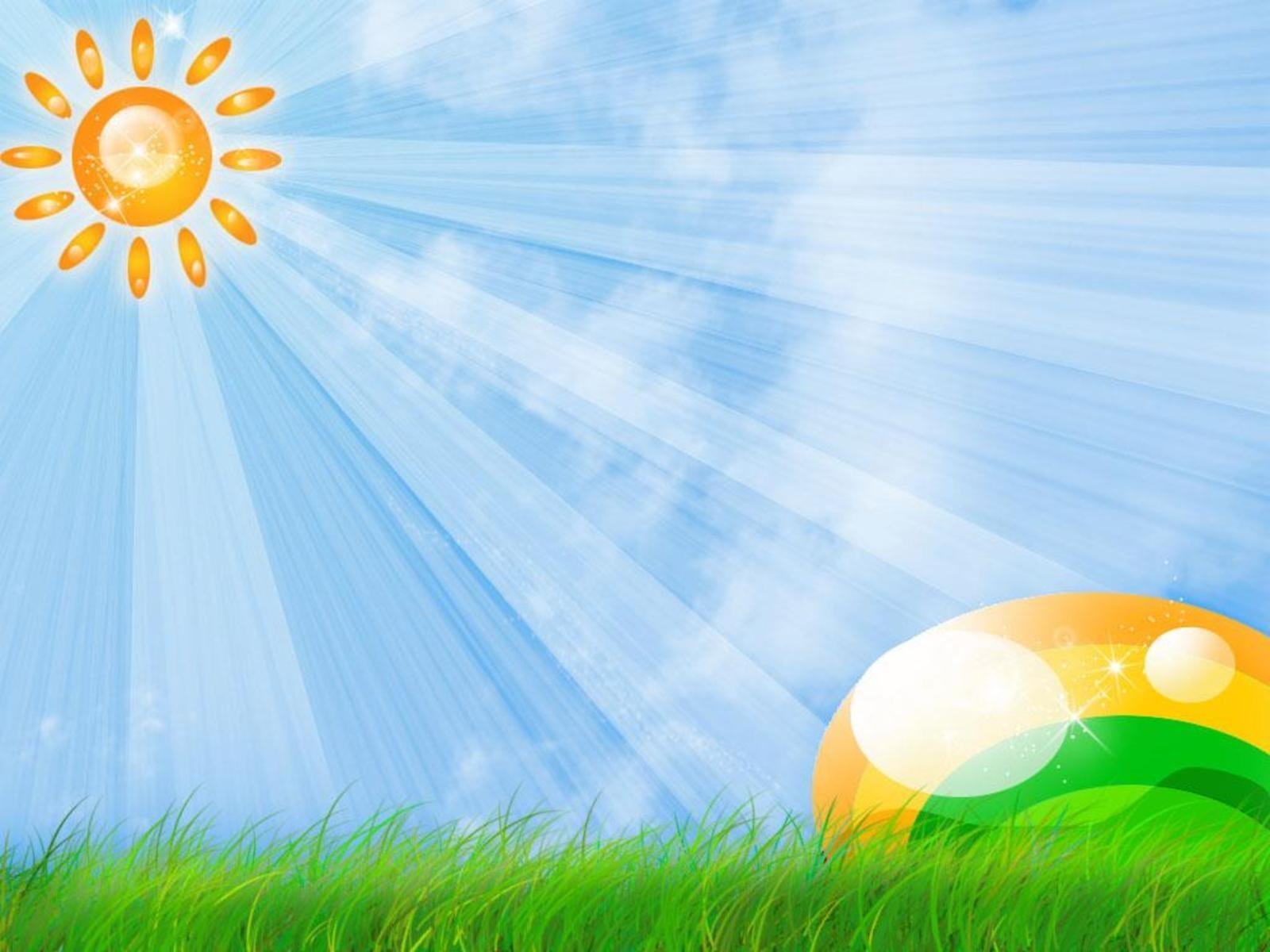 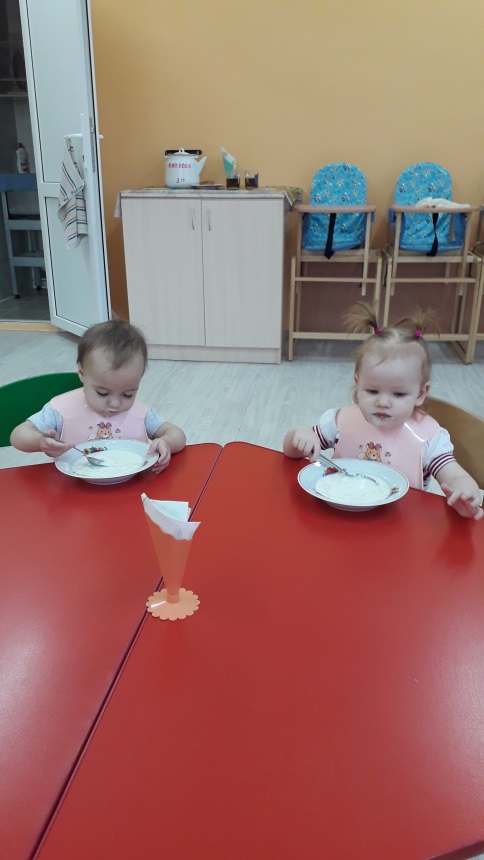 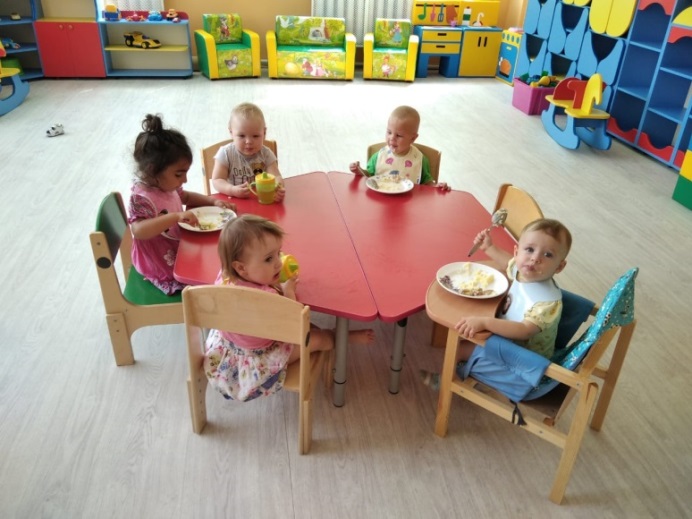 Мы за столиком сидим,Вкусный завтрак мы едим.Постарались повара,Приготовили с утраНам омлет и запеканки.Кашу вкусную из манки.И конечно молочка,Целых два стаканчика.
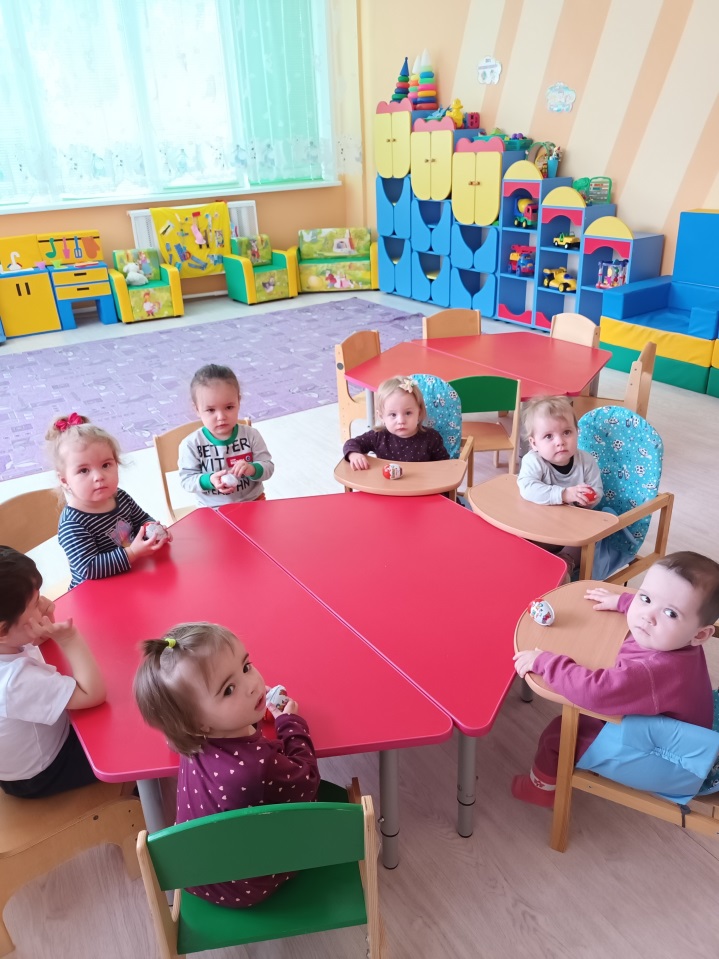 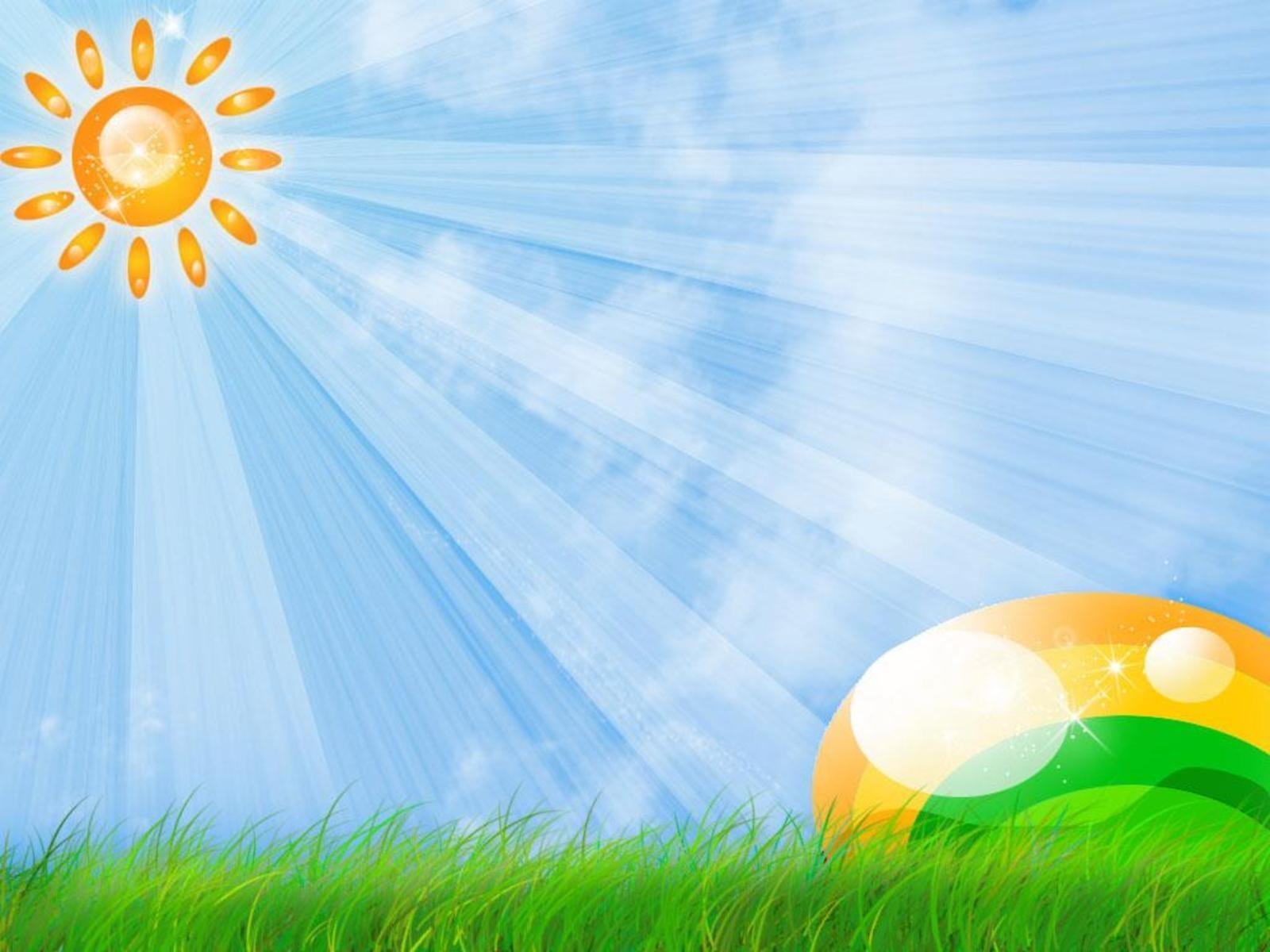 Воспитатель помогает 
Много нового узнать. 
Учимся мы здесь, играя, 
Легче мир так познавать.
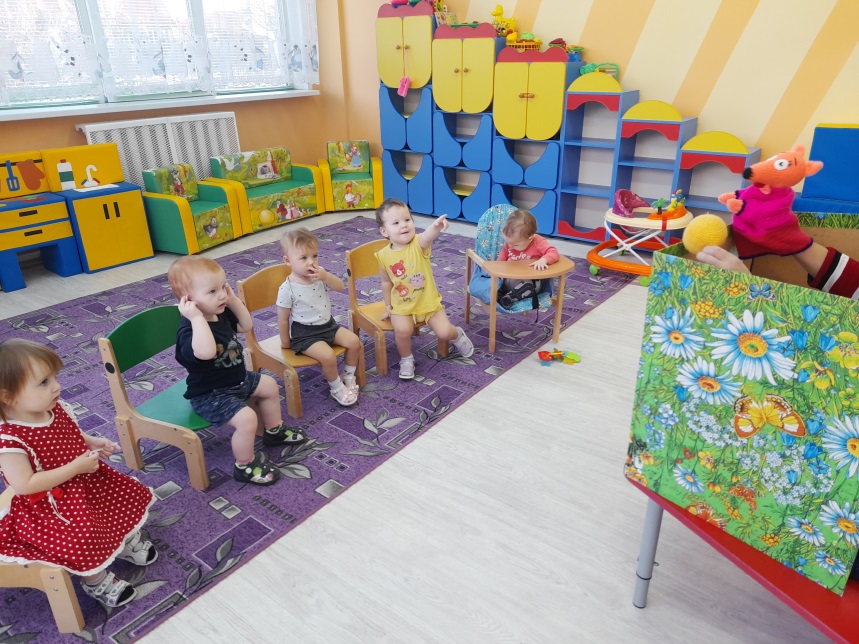 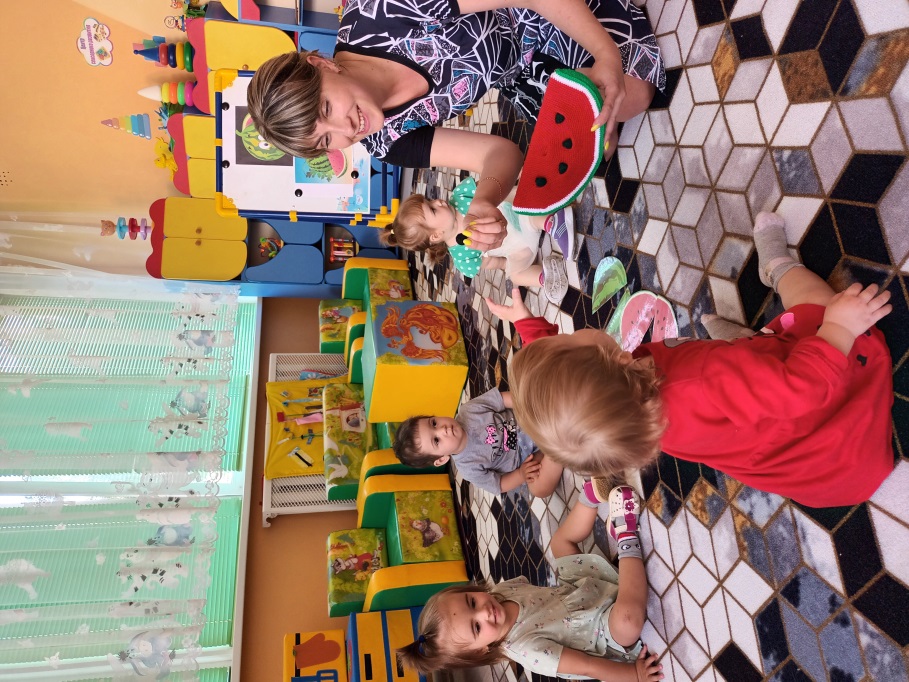 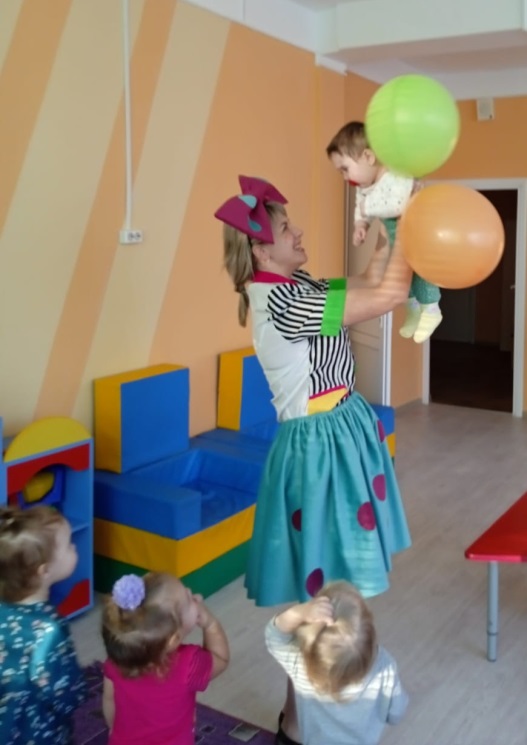 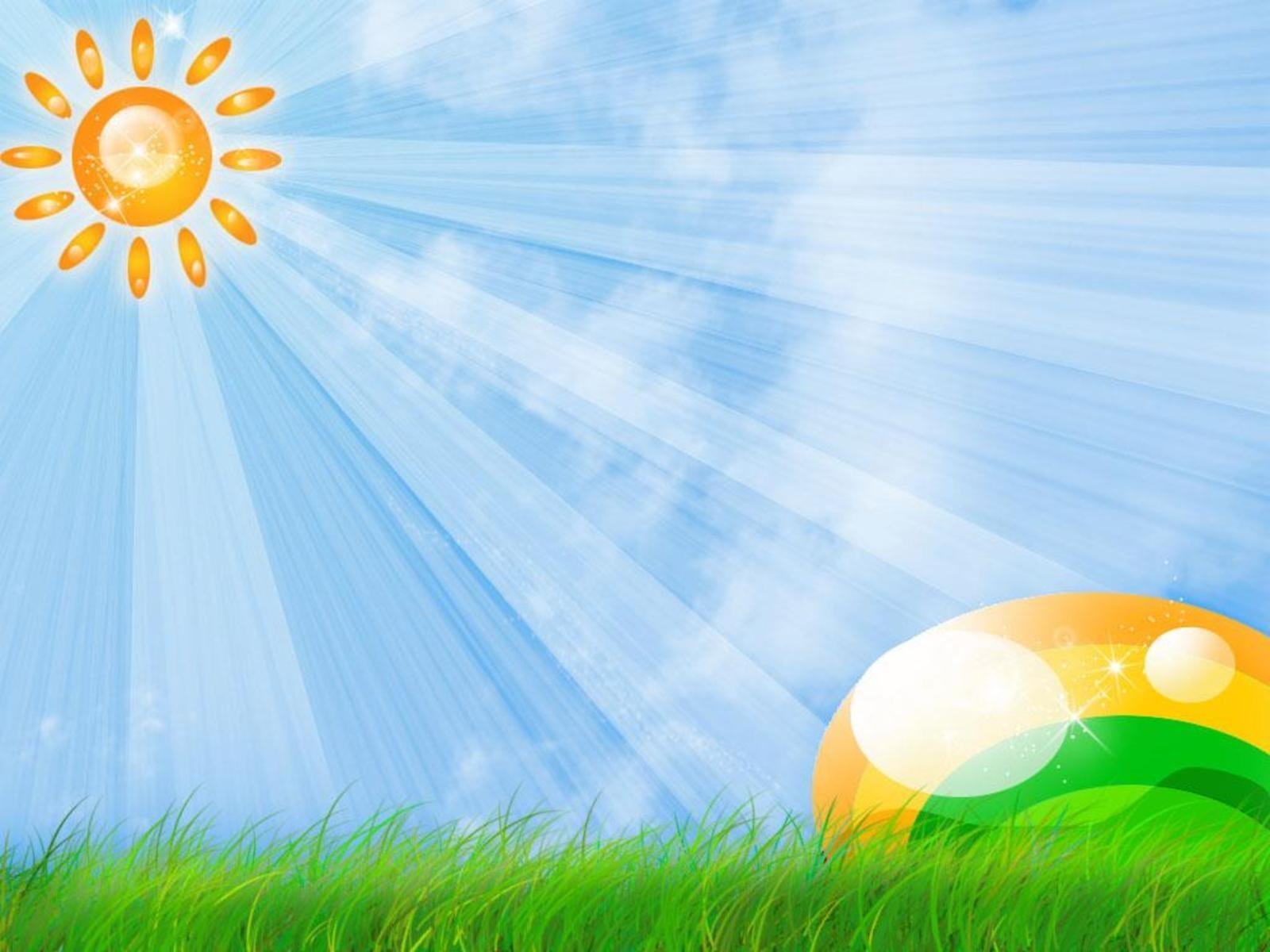 Свежий воздух малышам
Нужен и полезен!
Очень весело гулять нам!
И никаких болезней!...
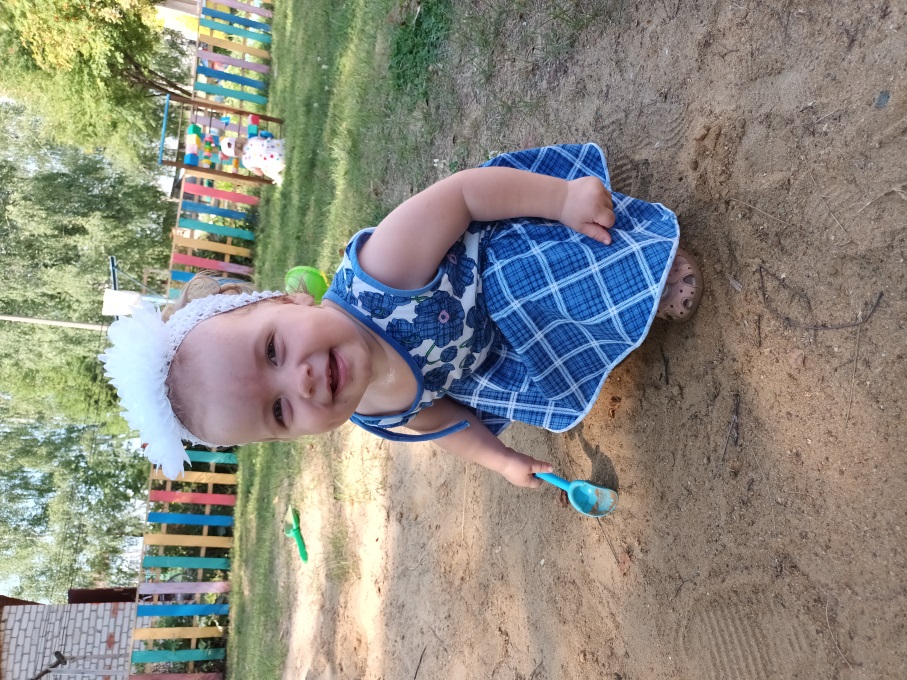 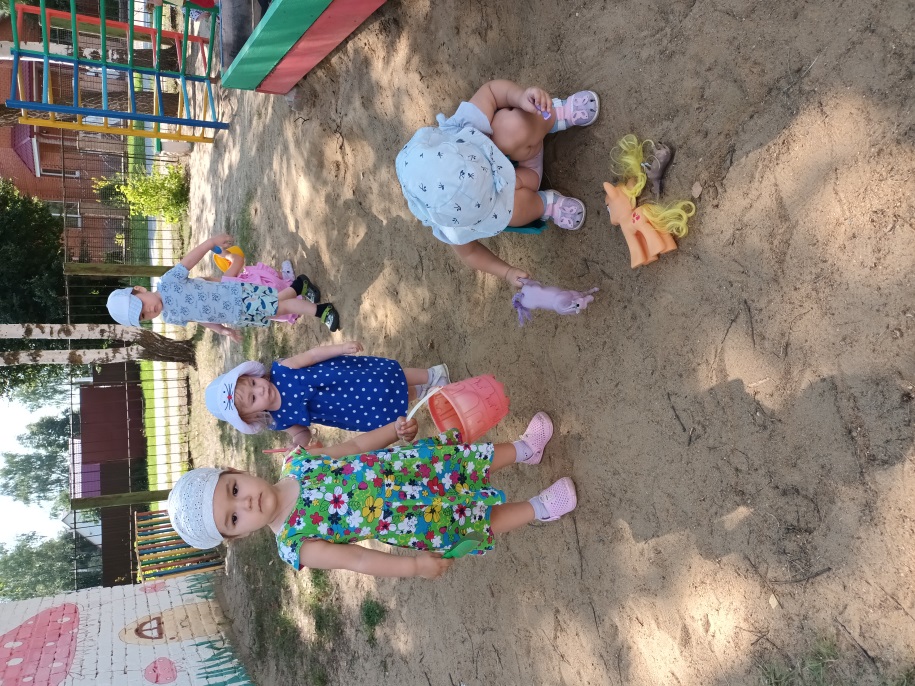 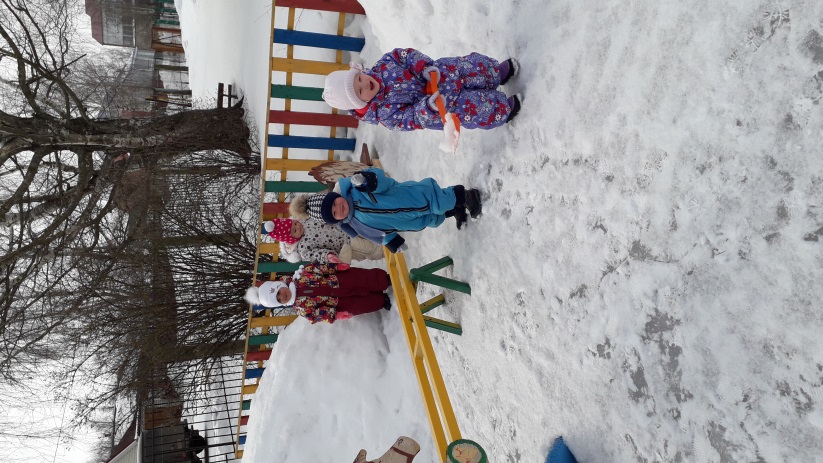 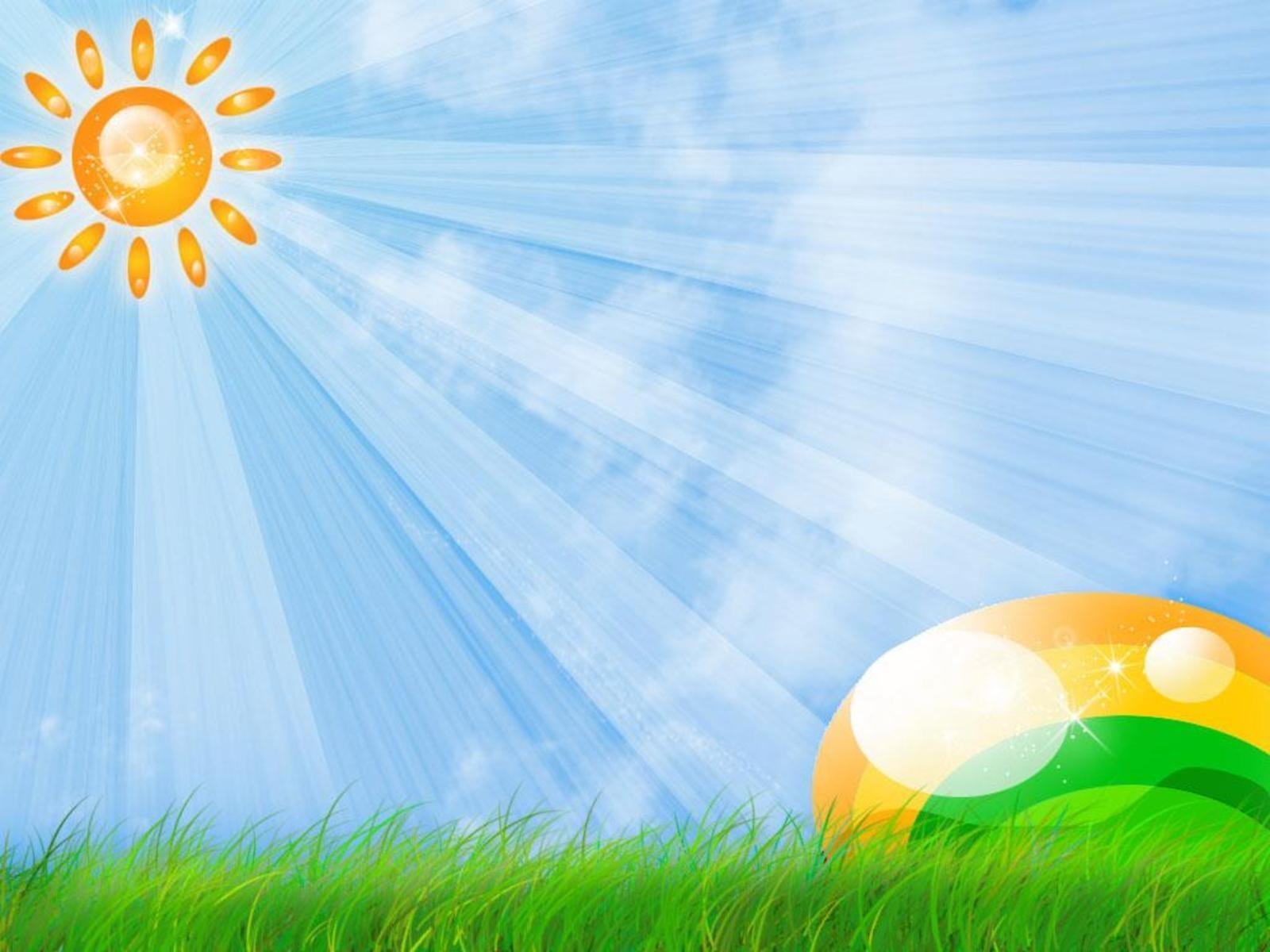 Очень весело в саду с радостью туда иду, чтобы целый день играть, бегать, петь и танцевать!
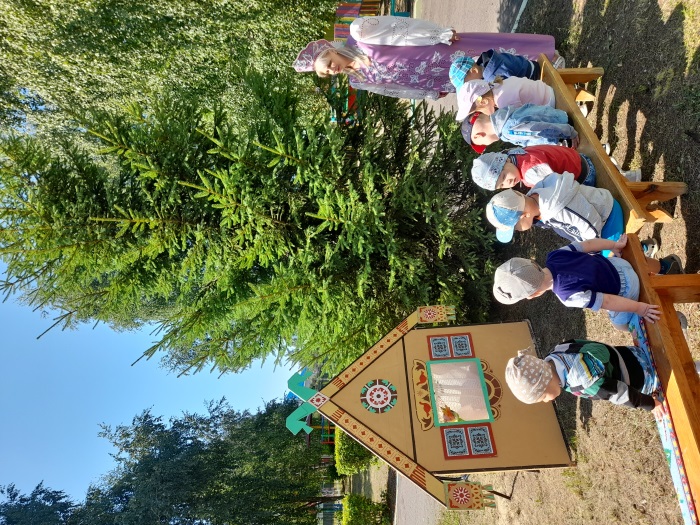 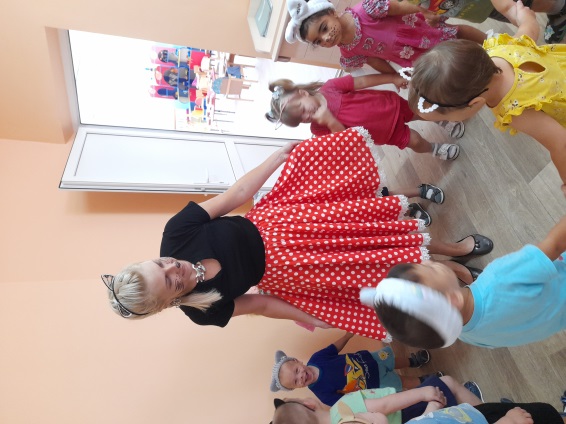 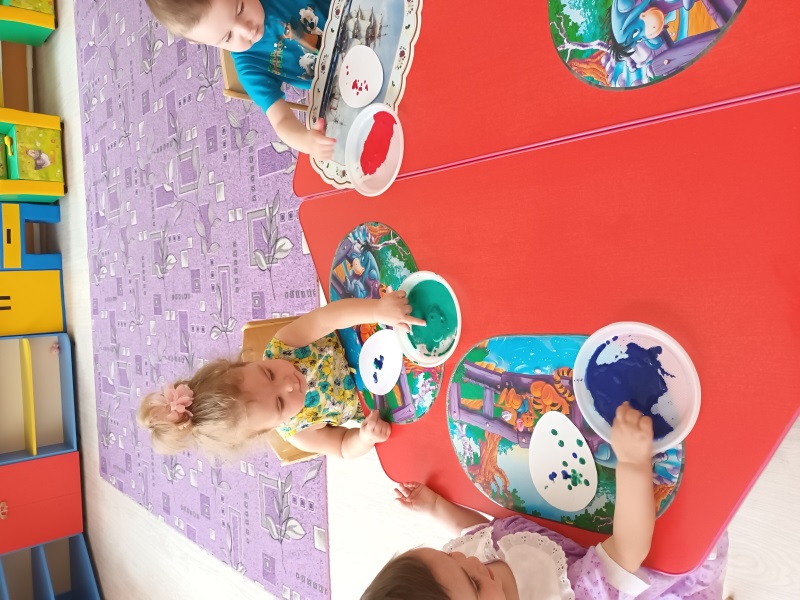 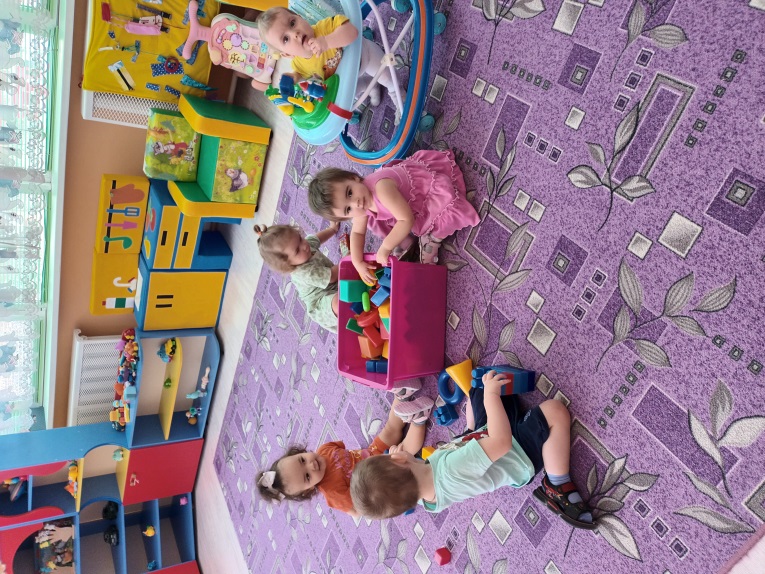 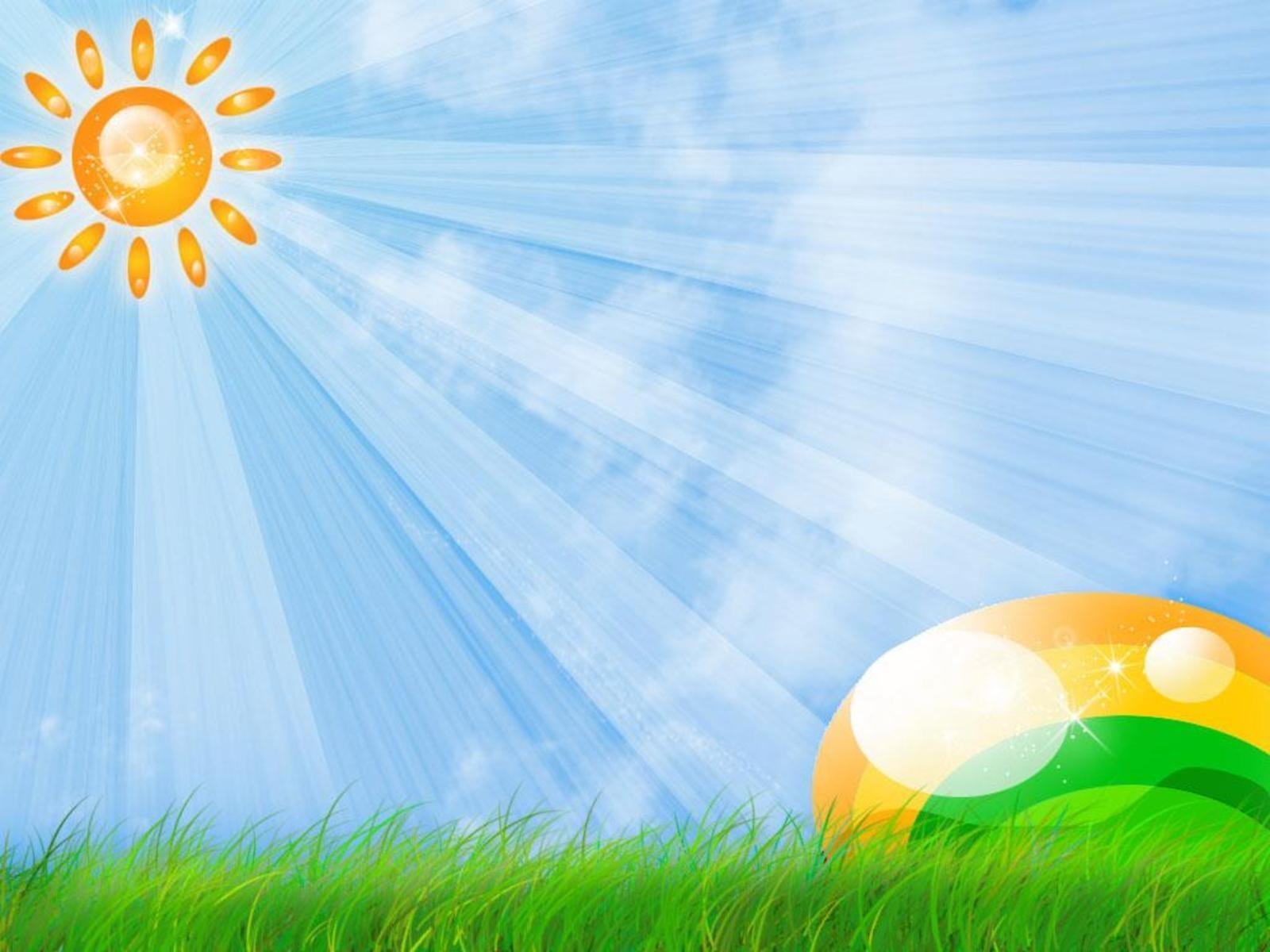 Спасибо за внимание!